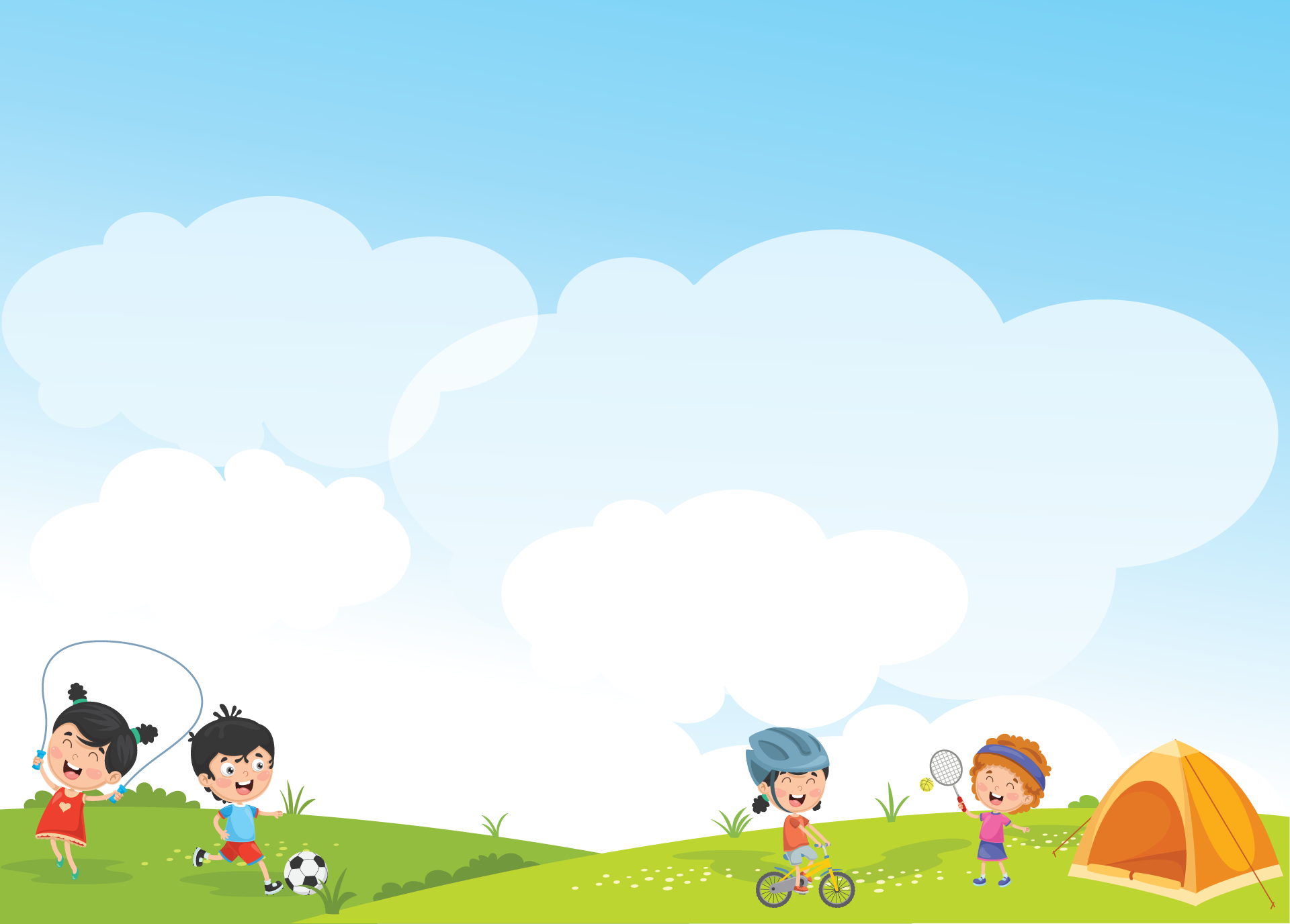 Ủy BẠn Nhân Dân Quận Long Biên
Trường mầm non Đức Giang
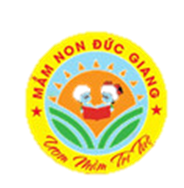 Lĩnh vực Phát triển Thẩm Mỹ
Đề tài: Dạy hát: Sắp đến tết rồi
Lứa tuổi: 24 – 36 tháng
Giáo viên: Phạm Thị Châm
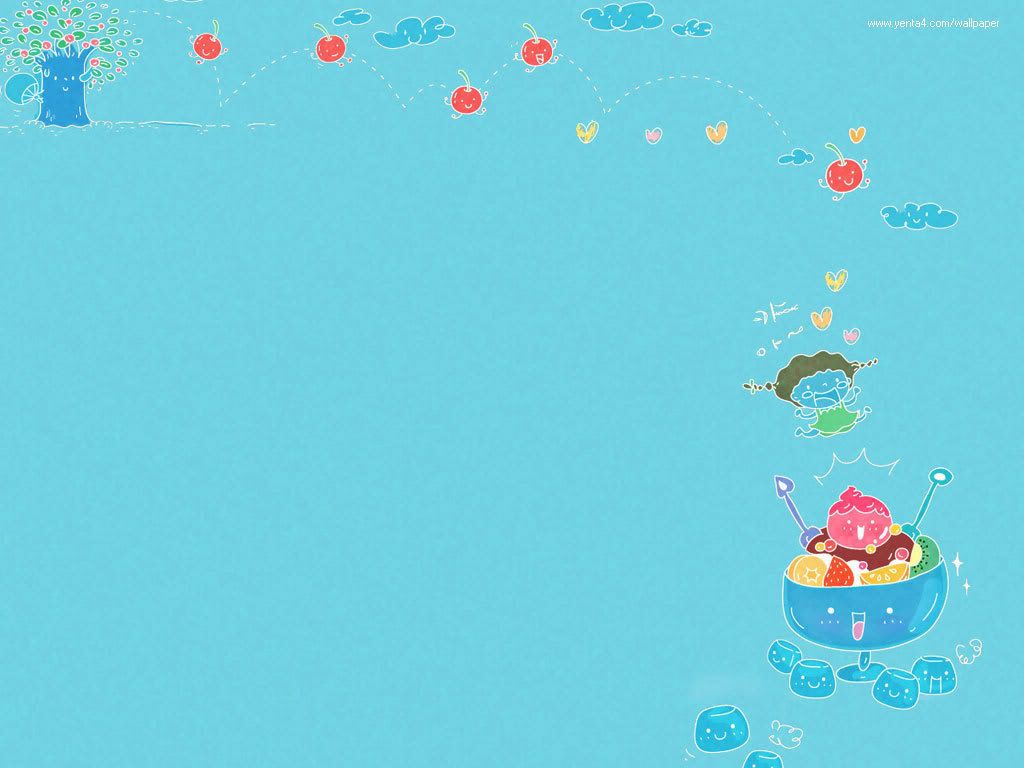 Dạy trẻ hát
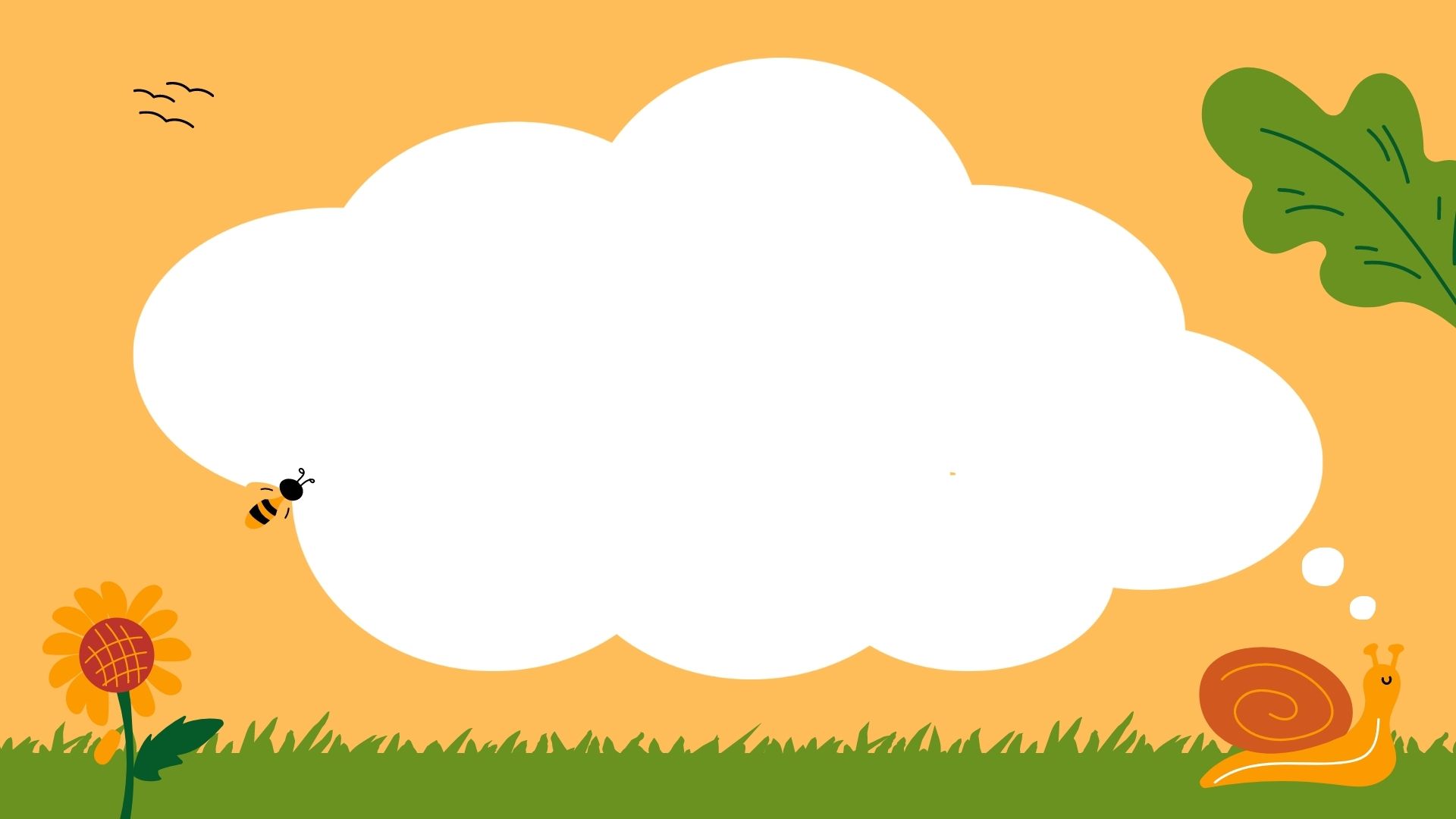 Cô xin chào tạm biệt các con.

Hẹn gặp lại các con vào buổi học tiếp theo!